Outil numérique qui permet l'entraide et la communication
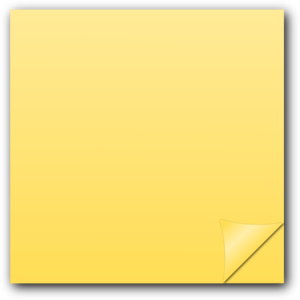 Outil qui permet l'organisation des idées
Modifications apportées accessibles aux membres de l'équipe
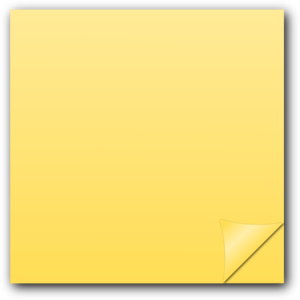 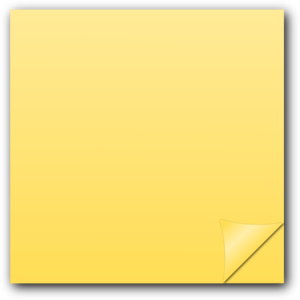 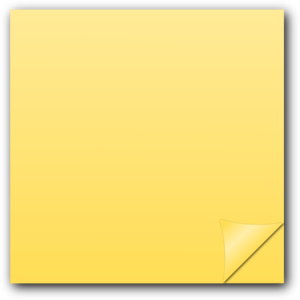 Outil de communication visuelle
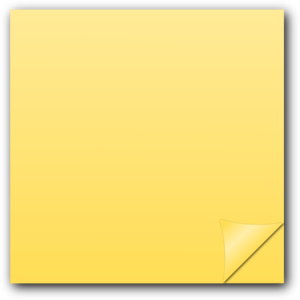 Facilement accessible aux apprenants
Cartographiez les fonctionnalités et caractéristiques idéales d'une technologie qui aideraient l’apprenant à résoudre ses défis.
Outil de collaboration pour noter 
les idées
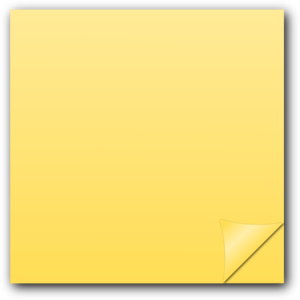 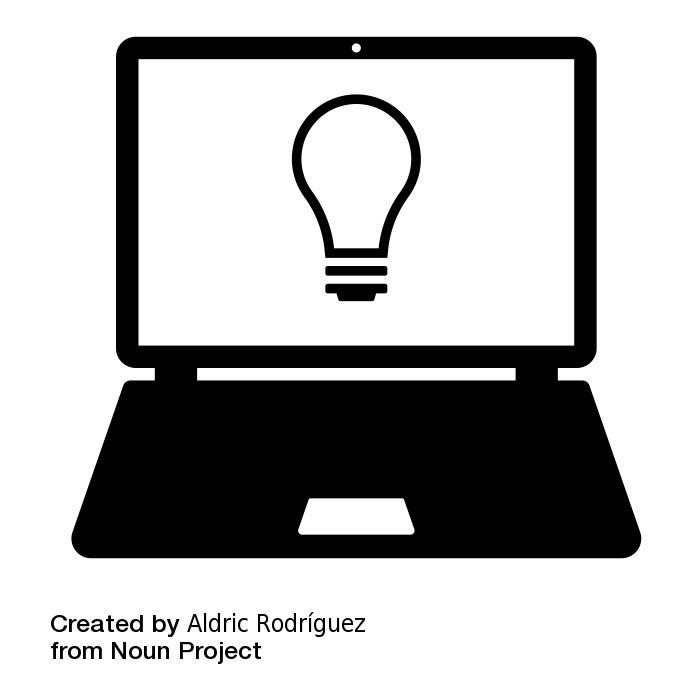 Créé par Aldric Rodriguez de Noun project
Consignes pour utiliser ce document
1- Allez dans fichier 
2- Téléchargez le fichier en utilisant les logiciels PowerPoint (Microsoft) ou Slide (Google)
3- Éditez la carte pour la modifier à votre guise
4- Connectez vos lignes avec la fonction “Insérer” + “Ligne”
5- Sauvegardez la carte pour l’utiliser ultérieurement